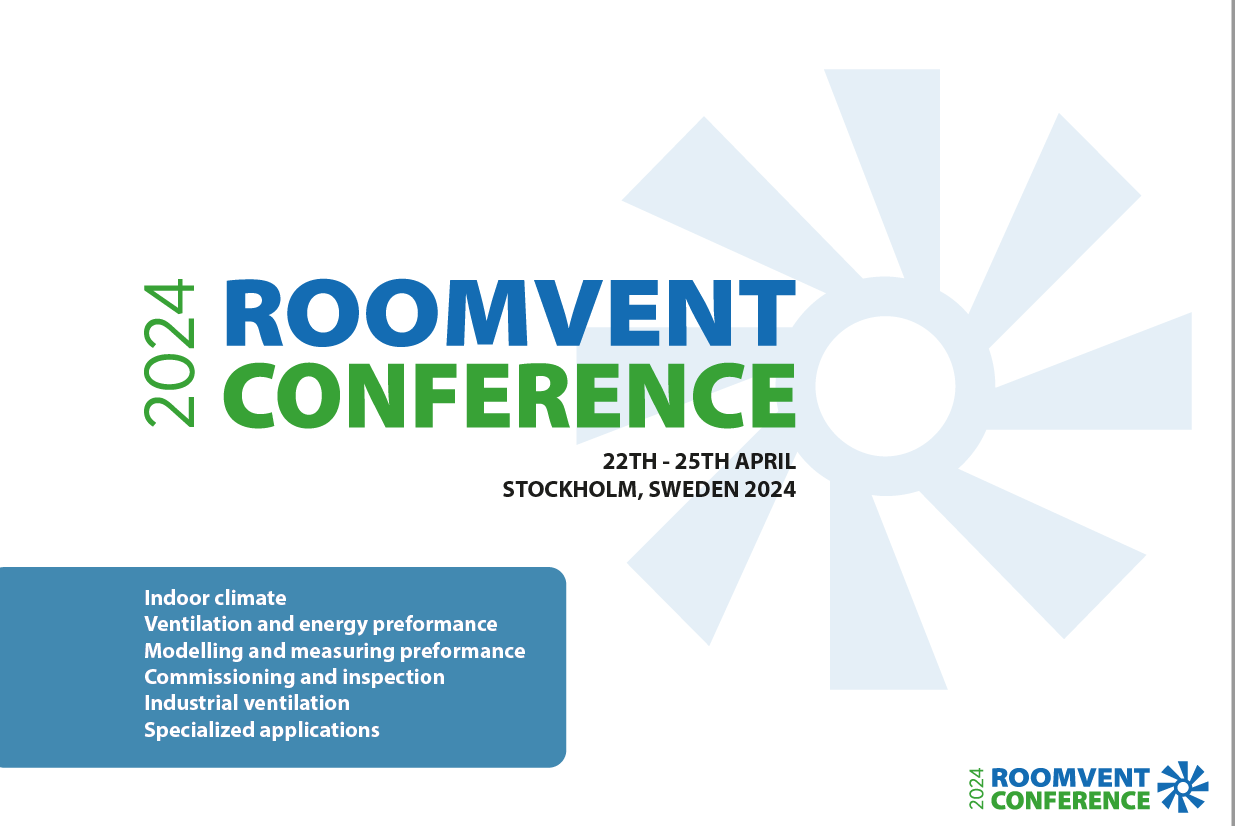 Healthy air together – 
when scientific and industrial advances meet 
the needs of society
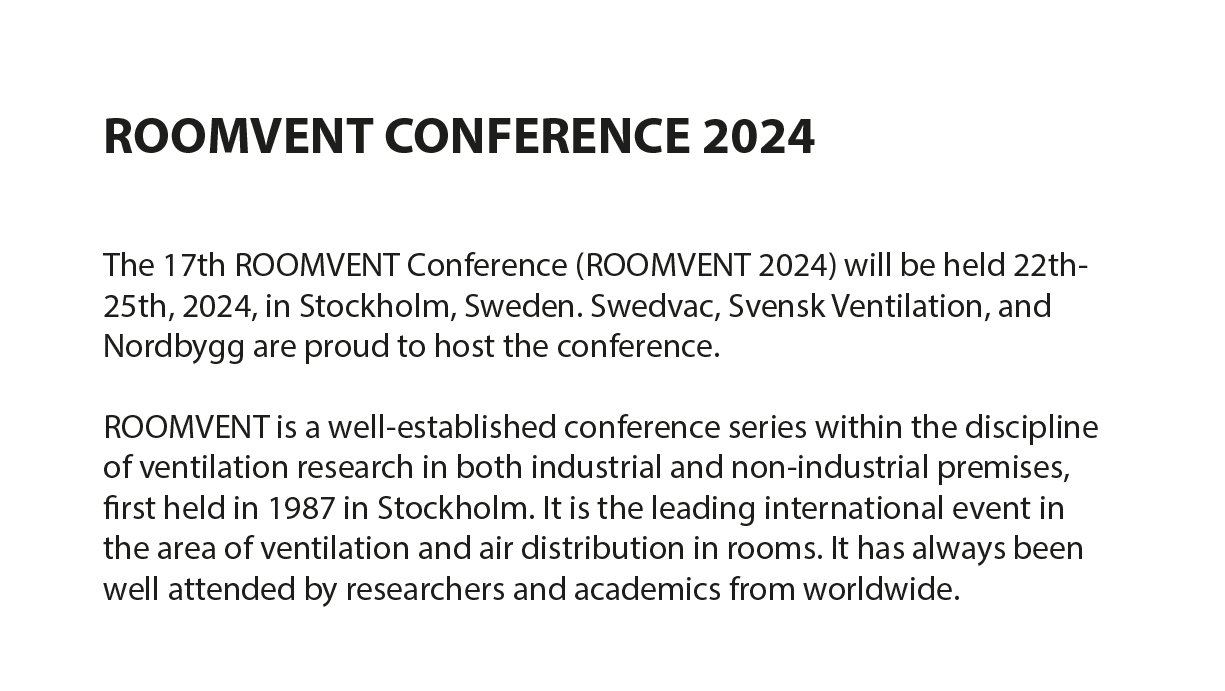 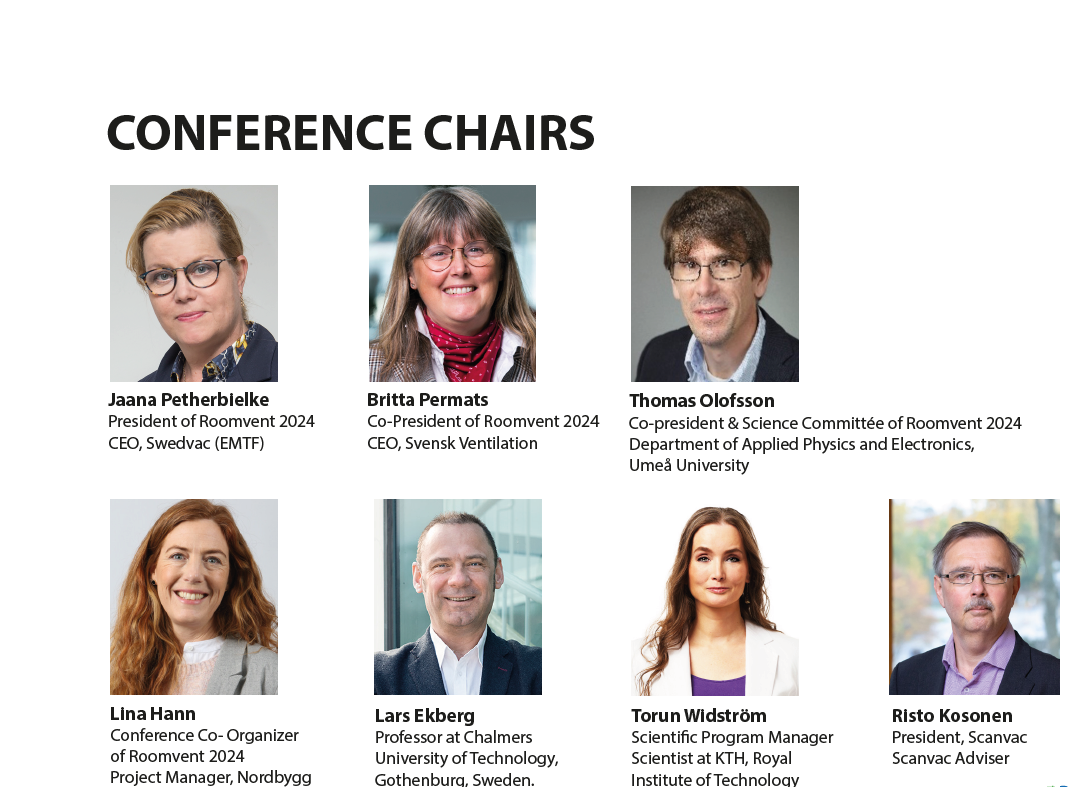 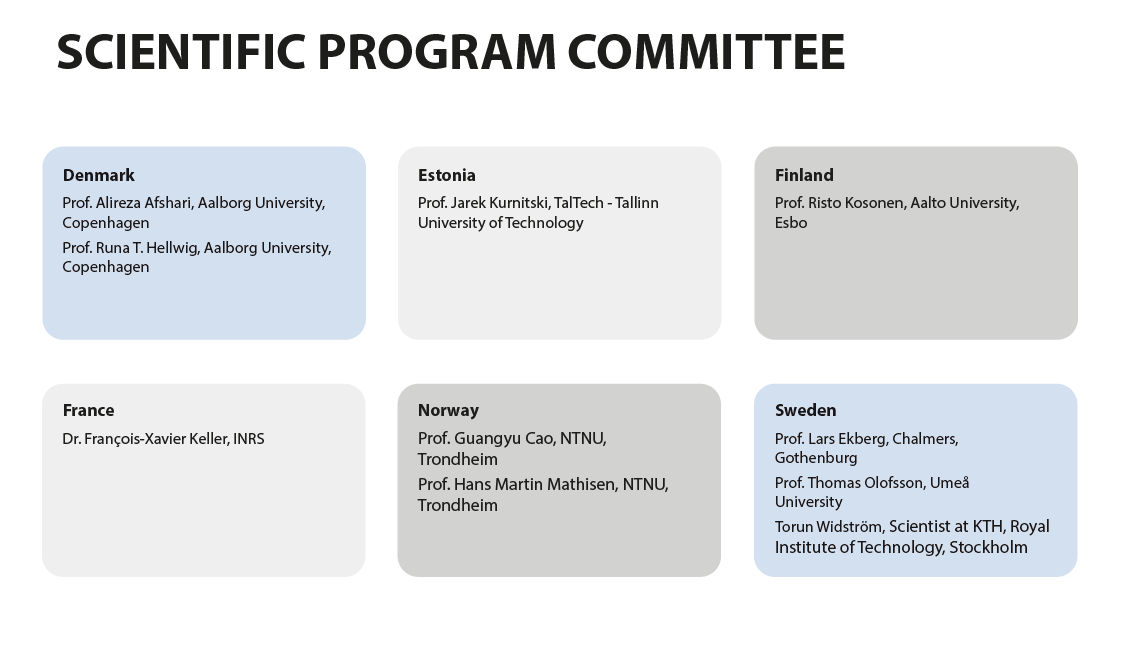 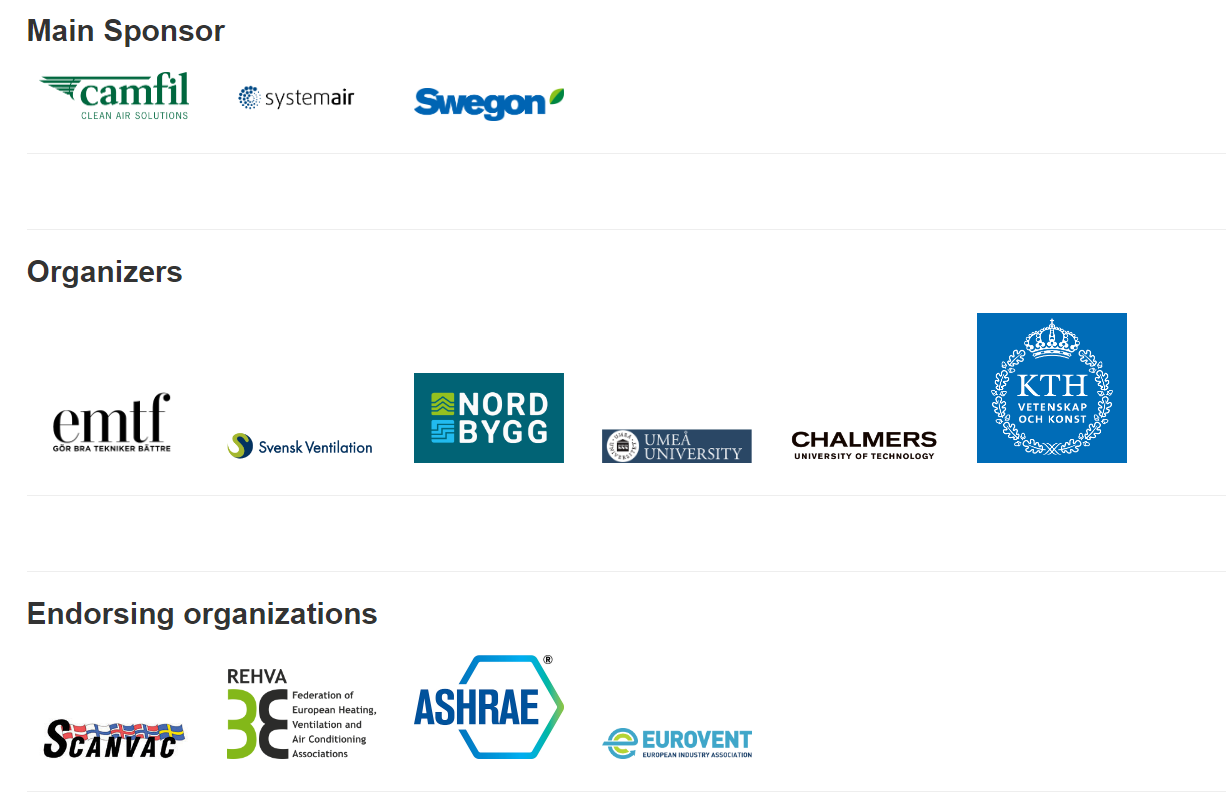 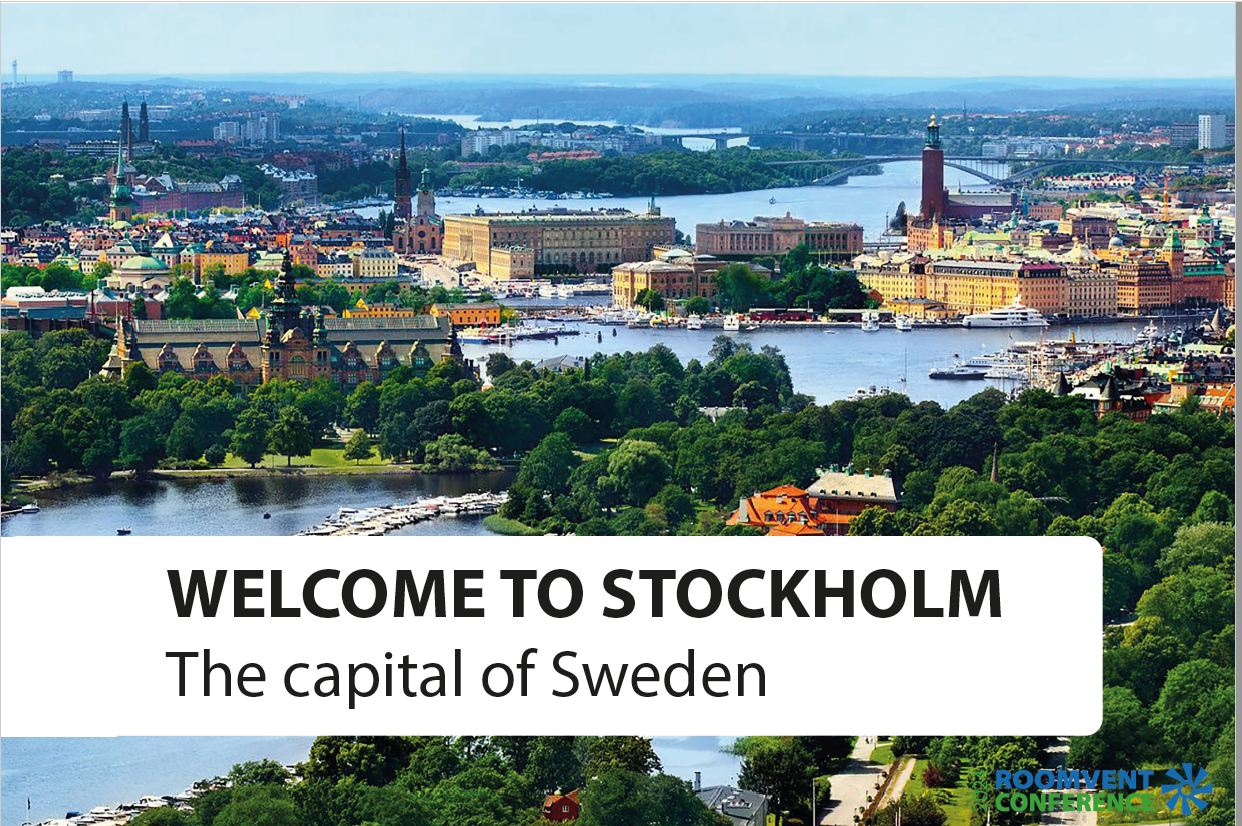